10) Forces and motion
10.1) Force diagrams
Chapter CONTENTS
Your turn
Worked example
Draw a force diagram to represent the resultant force:
Draw a force diagram to represent the resultant force:
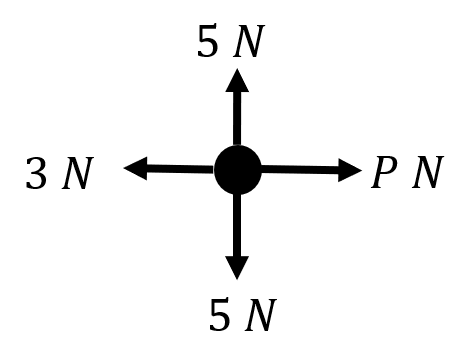 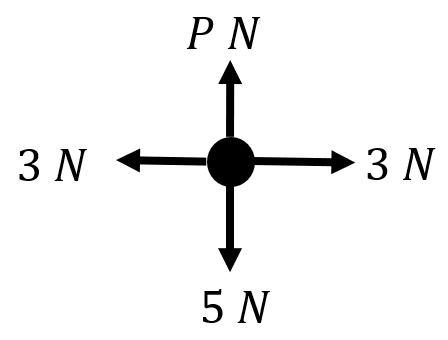 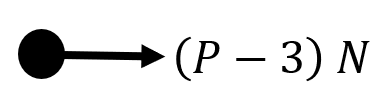 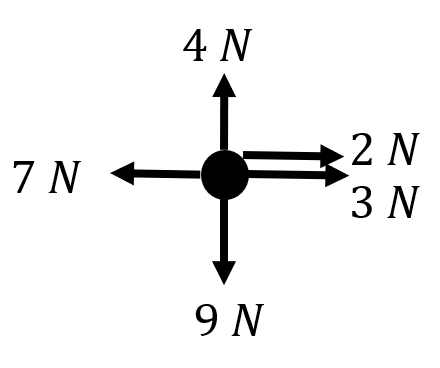 Diagrams/Graphs used with permission from DrFrostMaths: https://www.drfrostmaths.com/
Your turn
Worked example
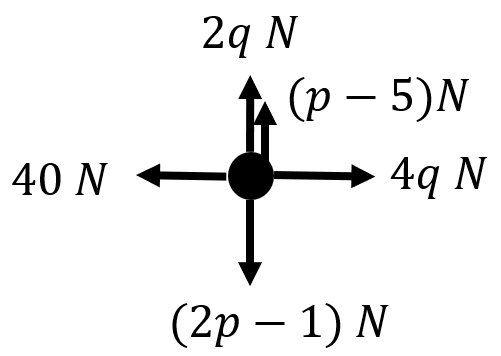 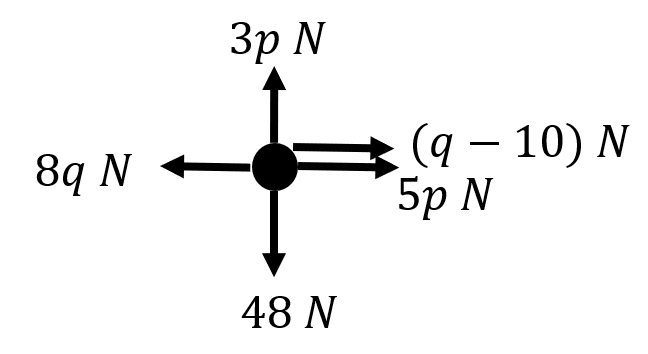 Diagrams/Graphs used with permission from DrFrostMaths: https://www.drfrostmaths.com/
Your turn
Worked example
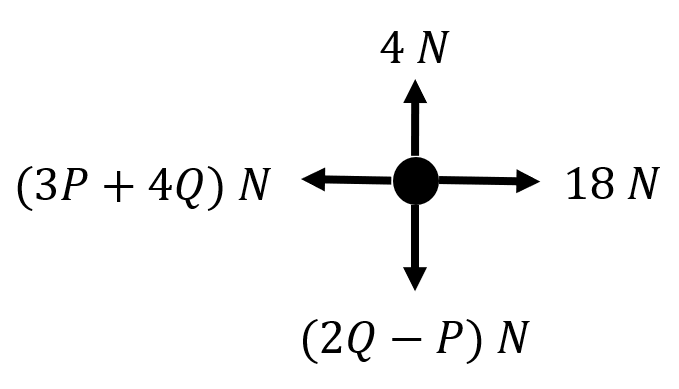 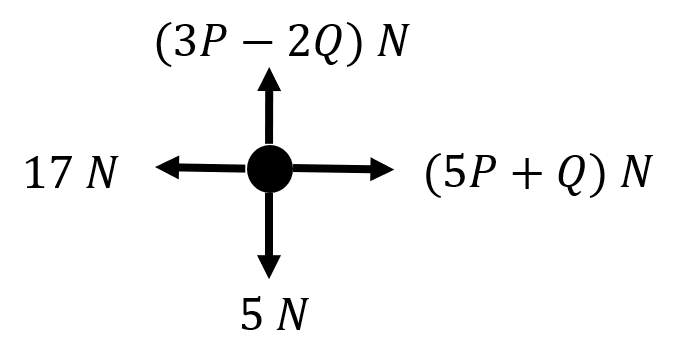 Diagrams/Graphs used with permission from DrFrostMaths: https://www.drfrostmaths.com/
10.2) Forces as vectors
Chapter CONTENTS
Your turn
Worked example
Your turn
Worked example
Your turn
Worked example
Your turn
Worked example
Your turn
Worked example
10.3) Forces and acceleration
Chapter CONTENTS
Your turn
Worked example
A car of 2000kg has a driving force of 800N and forces of 200N resisting its motion. 
Determine its acceleration.
A car of 1000kg has a driving force of 1600N and forces of 400N resisting its motion. 
Determine its acceleration.
Your turn
Worked example
An object of mass 70kg experiences air resistance of 300 N. Determine the object’s acceleration as it falls towards the ground.
An object of mass 140kg experiences air resistance of 600 N. Determine the object’s acceleration as it falls towards the ground.
Your turn
Worked example
A child has a mass of 50kg. What is the gravitational force (weight) acting on the child?
An adult has a mass of 100kg. What is the gravitational force (weight) acting on the adult?
Your turn
Worked example
A body of mass 5kg is pulled along a rough horizontal table by a horizontal force of magnitude 20N against a constant friction force of magnitude 4N. Given that the body is initially at rest, find:
the acceleration of the body
the distance travelled by the body in the first 4 seconds
the magnitude of the normal reaction between the body and the table
A body of mass 10kg is pulled along a rough horizontal table by a horizontal force of magnitude 40N against a constant friction force of magnitude 8N. Given that the body is initially at rest, find:
the acceleration of the body
the distance travelled by the body in the first 2 seconds
the magnitude of the normal reaction between the body and the table
Your turn
Worked example
Your turn
Worked example
10.4) Motion in 2 dimensions
Chapter CONTENTS
Your turn
Worked example
Your turn
Worked example
Your turn
Worked example
Your turn
Worked example
10.5) Connected particles
Chapter CONTENTS
Your turn
Worked example
Your turn
Worked example
Your turn
Worked example
Your turn
Worked example
10.6) Pulleys
Chapter CONTENTS
Your turn
Worked example
Your turn
Worked example
Your turn
Worked example